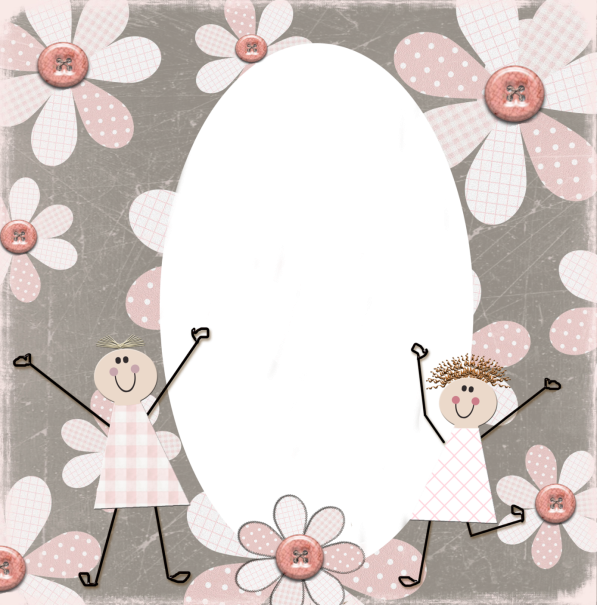 Всегда ли
ДРУЖБА
важнее 
всего?
Друг – какой ТЫ?
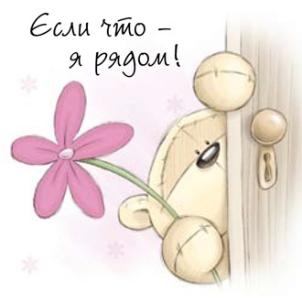 Искренний
Умеет выслушать
Надежный
Приветливый
Отзывчивый
Доброжелательный
Терпимый
Снисходительный
Сострадательный
Обладает качествами супергероя
Единственный способ иметь друга – это быть другом.
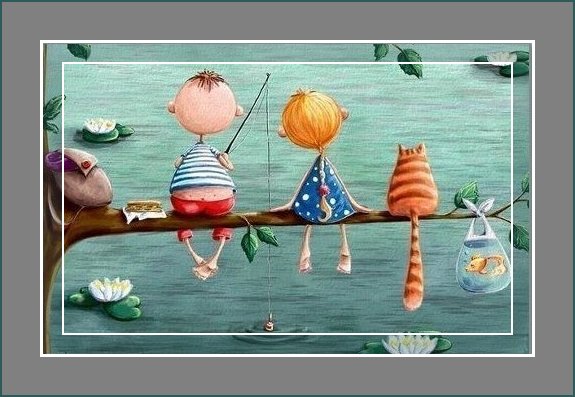 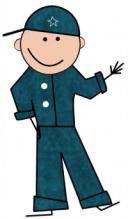 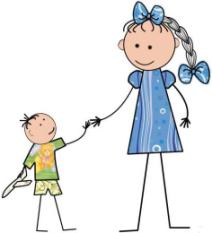 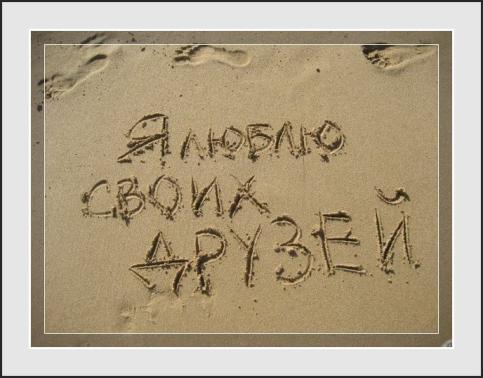 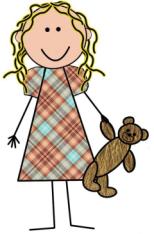 Комарова Наталья Алексеевна,
учитель математики
МБОУ «СОШ №38»,
 Озерского городского округа, 
Челябинской области